20.1.21
Maths 
WALT: Understand Kilometers
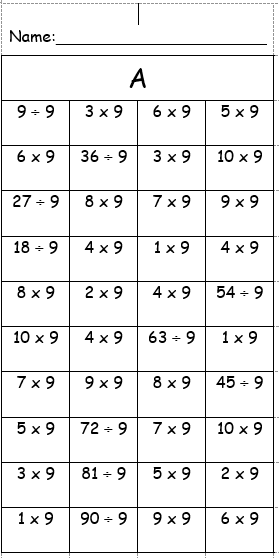 Complete the sequence.
            1,000   2,000   3,000   _______   ______
2)   How many thousands are in 4,832?
3)	Complete the part-whole model.
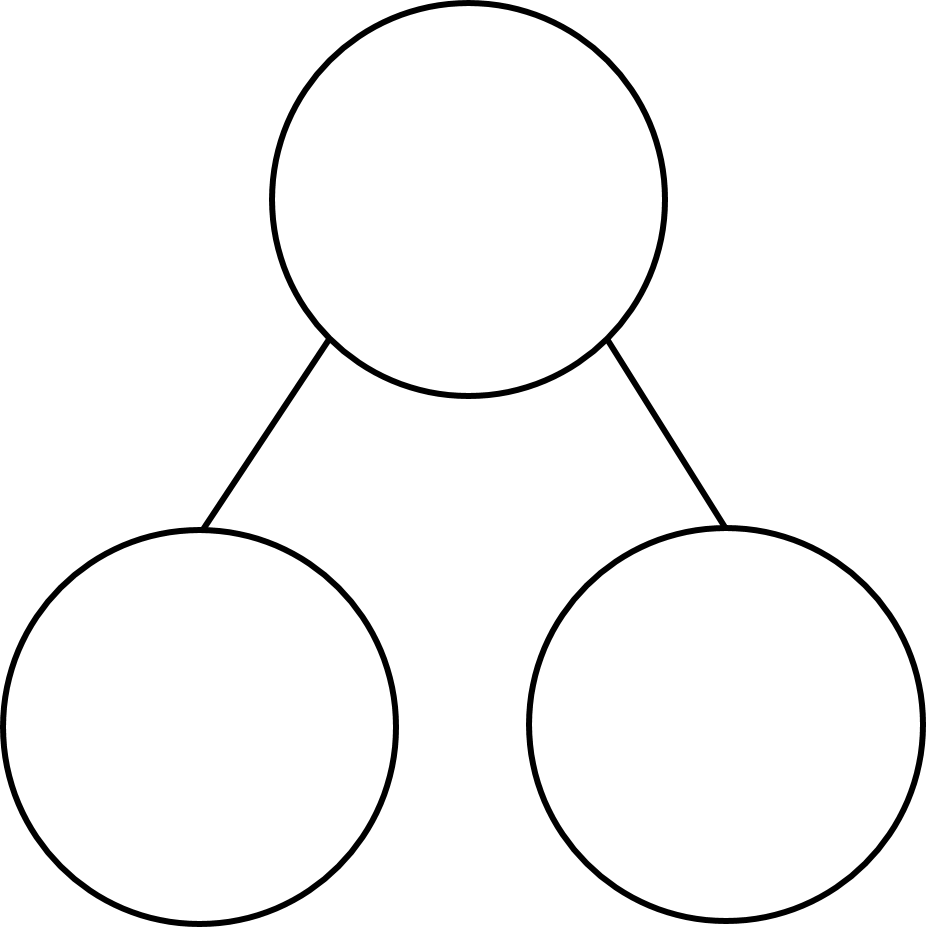 9,931
931
Complete the sequence.
            1,000   2,000   3,000   _______   ______
4,000
5,000
2)   How many thousands are in 4,832?
4 thousands
3)	Complete the part-whole model.
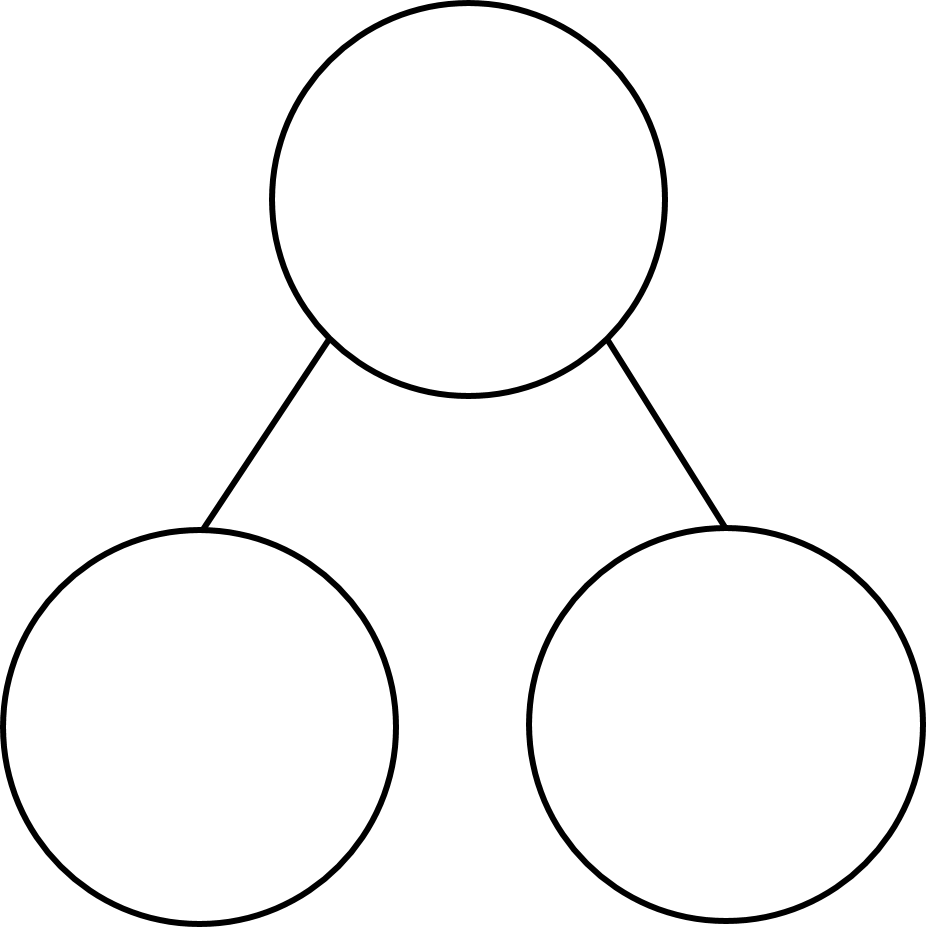 9,931
931
9,000
kilometres
0
1
2
3
4
5
6
7
8
9
10
10,000
0
2,000
4,000
5,000
6,000
7,000
8,000
9,000
1,000
3,000
metres
10 km =  10,000 m
5 km =  5,000 m
6 km =  6,000 m
7 km =  7,000 m
8 km =  8,000 m
9 km =  9,000 m
1 km = 1,000 m
2 km = 2,000 m
3 km = 3,000 m
4 km = 4,000 m
0 km = 0 m
4 km 250 m
4,250
4 km 200 m
4,200
4 km 150 m
4,150
4,100
4 km 100 m
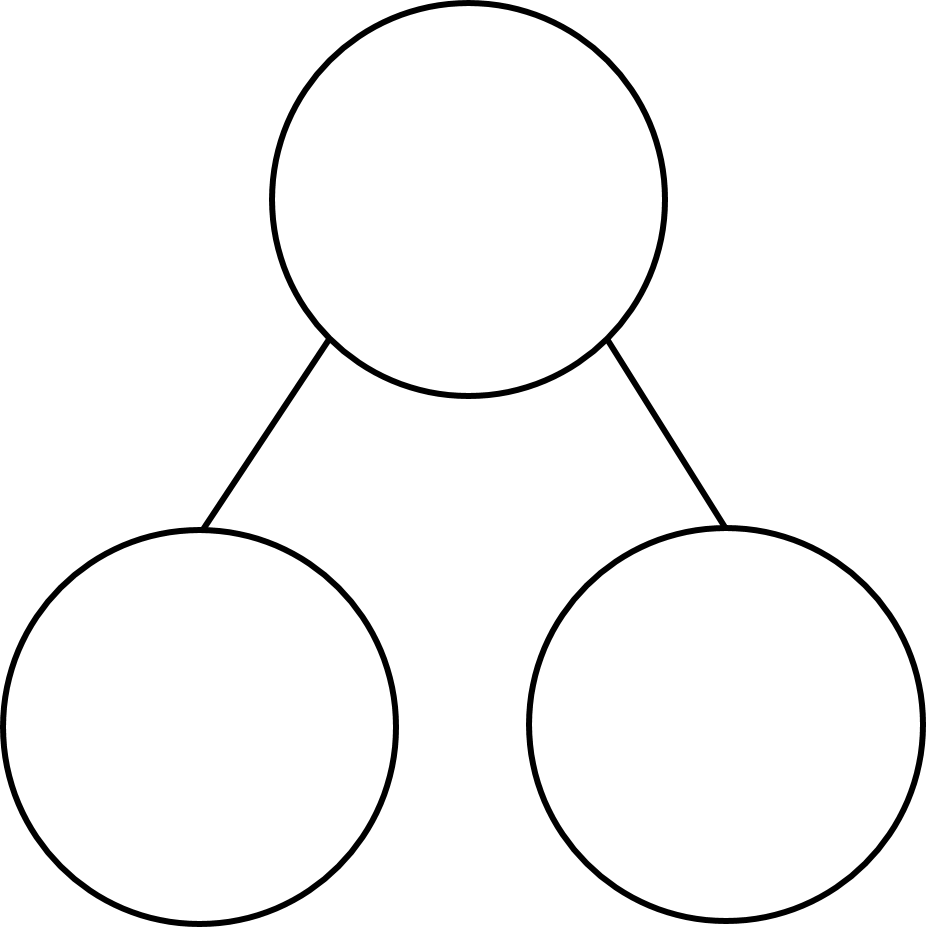 4,050
4 km 50 m
4,100 m
4,050 m
m
4,000
4 km
km and m
4 km
100 m
50 m
4,000 m
1 km = 1,000 m
800 m
200
1 km
2 km = 2,000 m
800
200 m
1,200
1,200 m
1 km
2 km
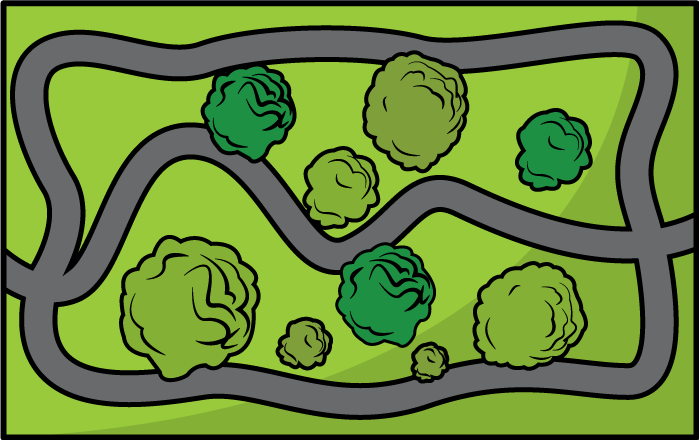 0 km
START
3 km
5 km
END
4 km
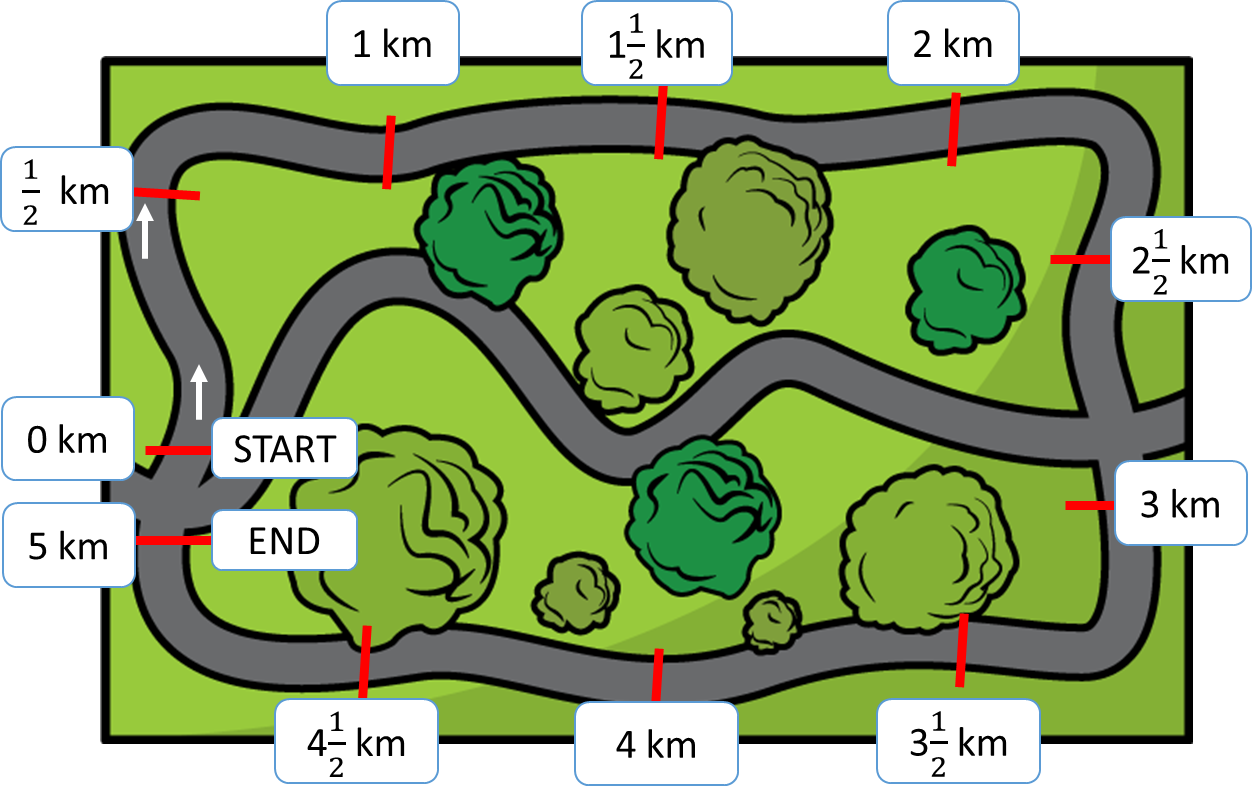 4,500 m
4,000 m
4 km
500 m
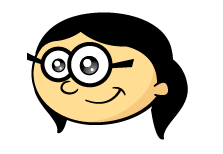 4,500 m
500 m
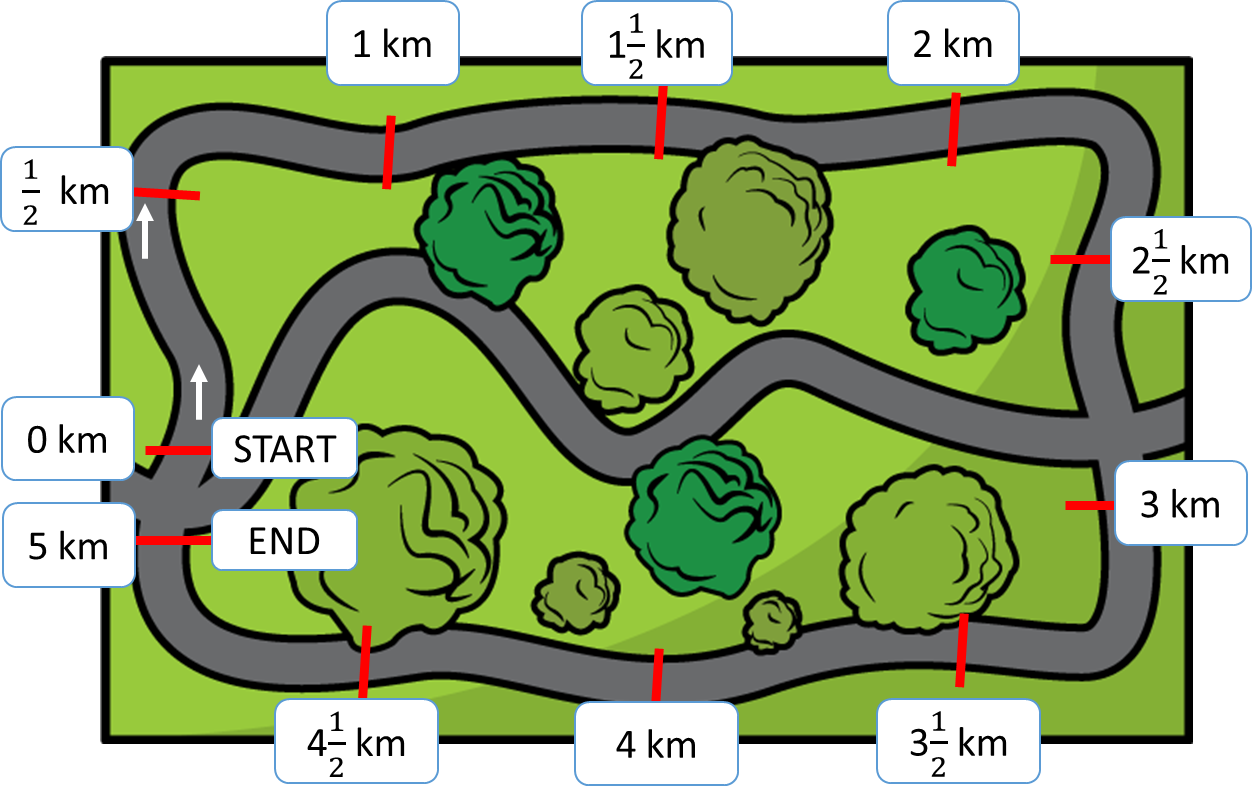 5,000 m
5 km
?
2,750 m
2,250 m
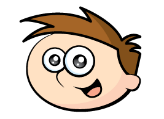 3,000 m
2,750 m
2,250 m
2,500 m
2,000 m
2,750
250
Teddy has 2,750 metres left to run.
2 km
3 km
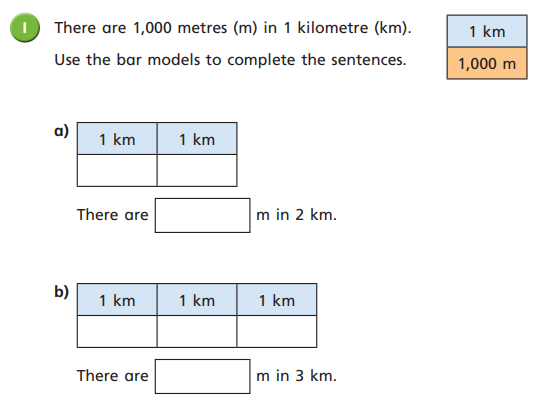 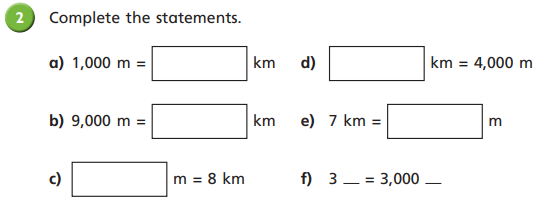 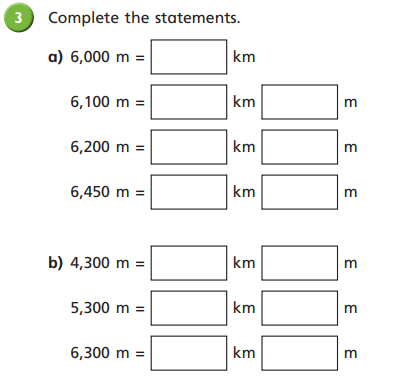 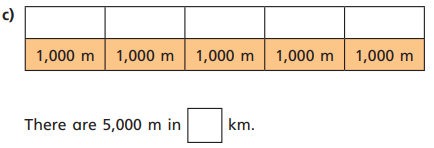 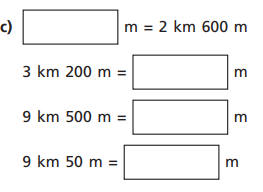 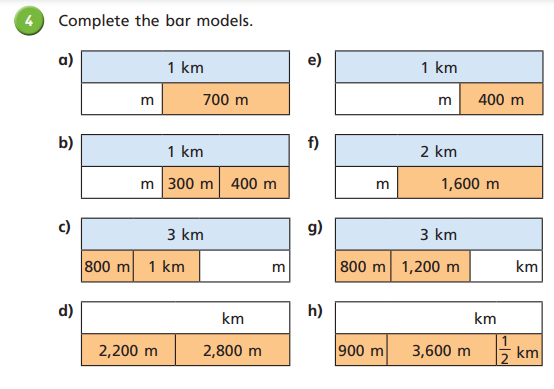